DEUTSCH
7.Klasse
“Adminstrative Gliederung, Wappen und Symbole“
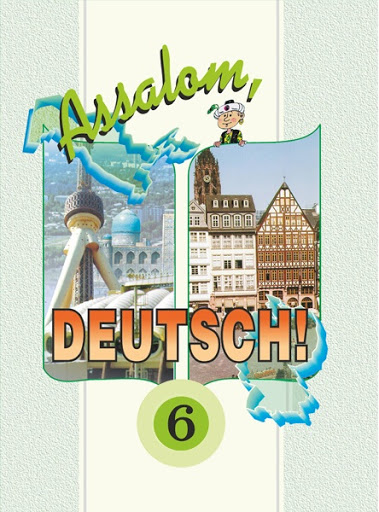 7
Plan der Stunde:
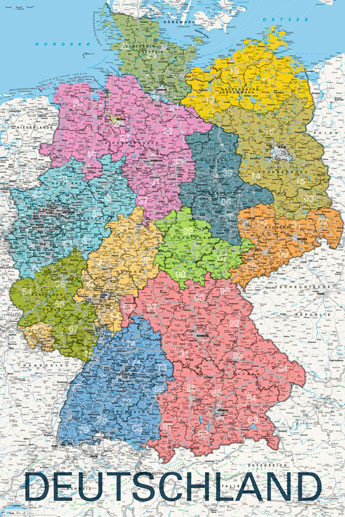 Wiederholung (Bundesländer)
Die Wappen 
Die Symbole 
Leseverstehen
Neue Vokabeln
Übungen 
Selbständige Arbeit
Wiederholung:
Beantworten Sie 
die Fragen.
Wie heißen die Hauptstädte von Bundesländer?
Wiederholung:
1. Welches ist die Hauptstadt von Hamburg?
A. Hessen
B. Bremen
C. Hamburg
Wiederholung:
2. Welches ist die Hauptstadt von 
Nordrhein- Westfalen?
A. Mainz
B. Frankfurt
C. Düsseldorf
Wiederholung:
3. Welches ist die Hauptstadt von Hessen?
A. Wiesbaden 
B.  Fulda
C. Frankfurt
Wiederholung:
4. Wie heißt die Hauptstadt von Bayern?
A. Nürnberg
B. München
C. Köln
Wiederholung:
5. Wie heißt die Hauptstadt von Rheinland-Pfalz?
A. Mainz
B. Düsseldorf 
C. Köln
Wappen von Bundesländer:
Flaggen und Wappen
Bildrätsel:
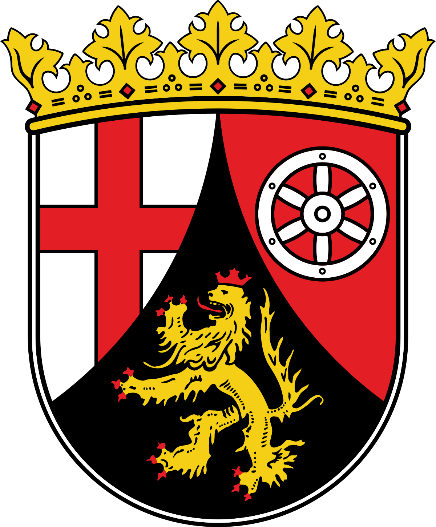 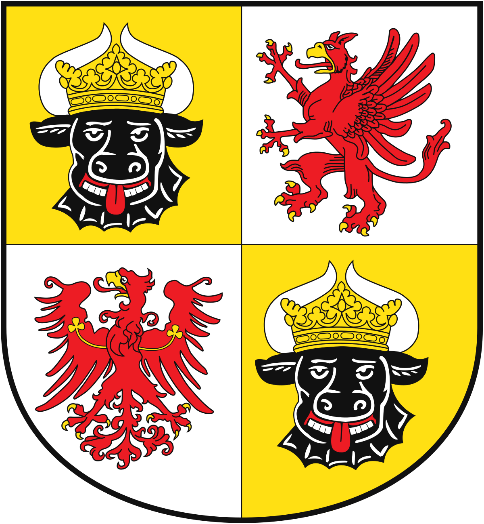 Mecklenburg
Vorpommern
Rheinland- 
Pfalz
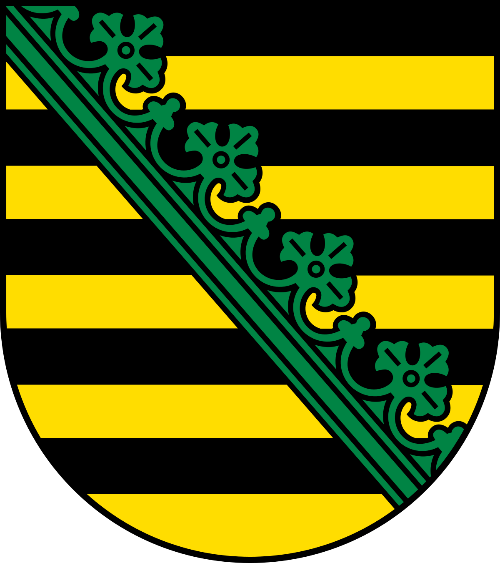 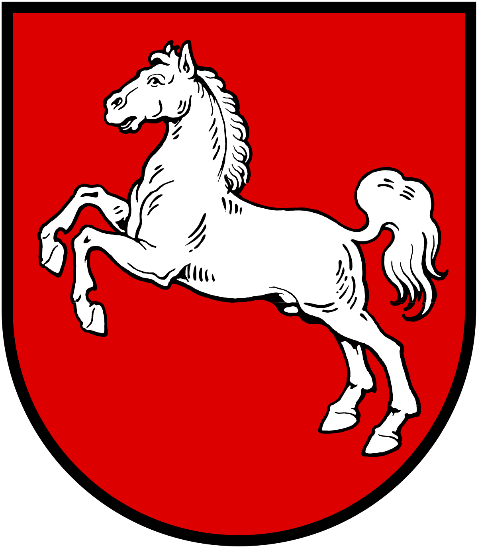 Niedersachsen
Sachsen
Bildrätsel:
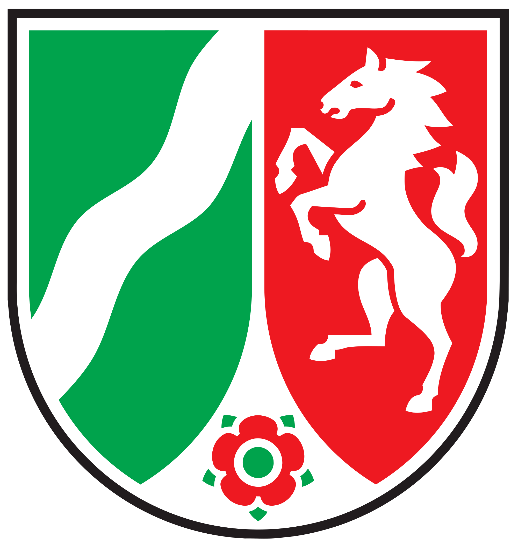 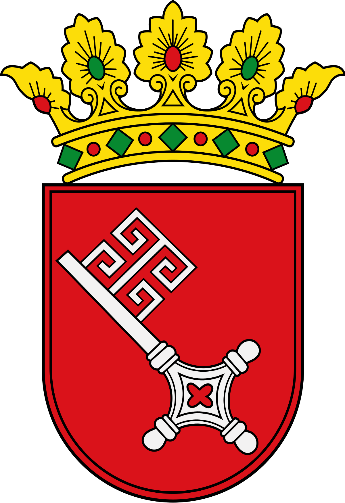 Nordrhein-
Westfalen
Bremen
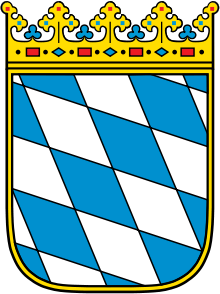 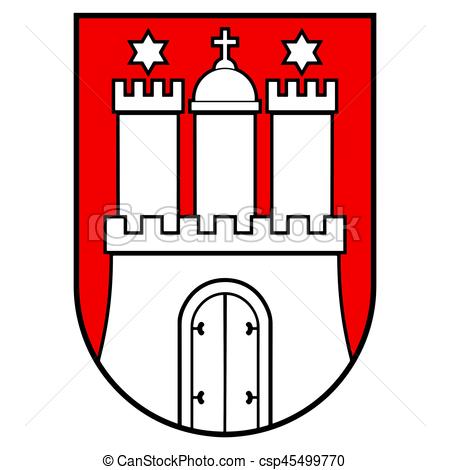 Hamburg
Bayern
Bildrätsel:
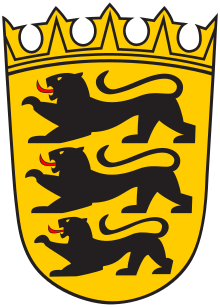 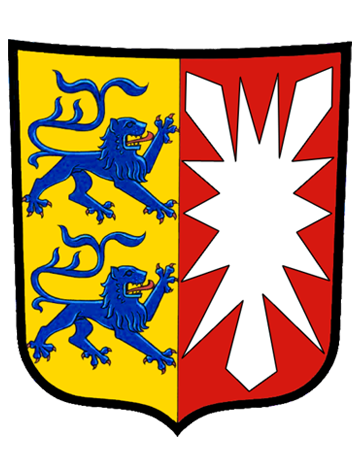 Schleswig-
Holstein
Baden-
Württemberg
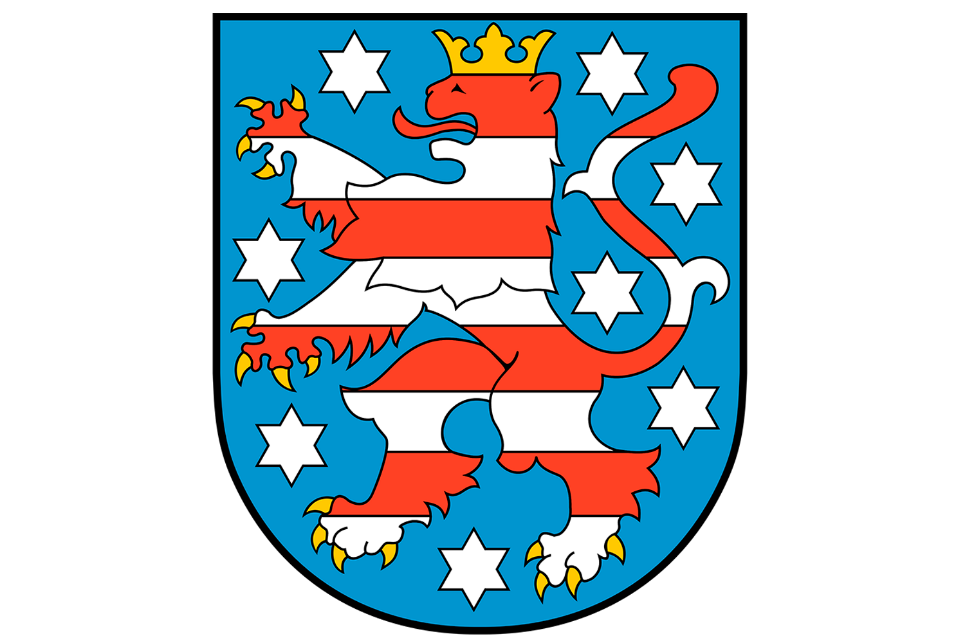 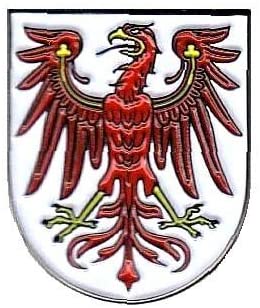 Brandenburg
Thüringen
Bildrätsel:
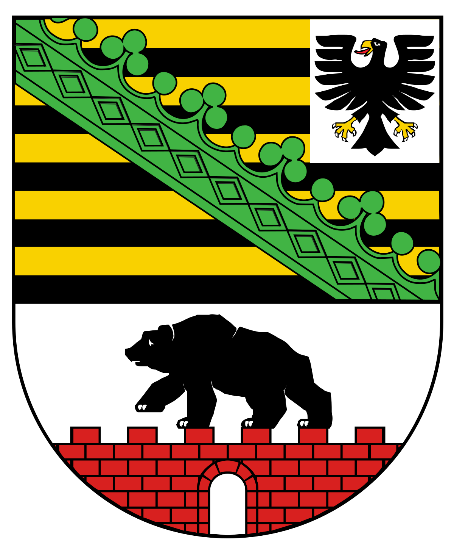 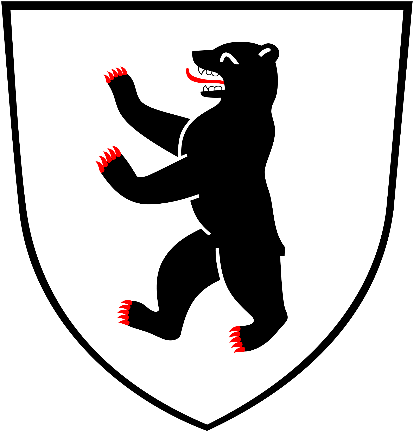 Sachsen
Anhalt
Berlin
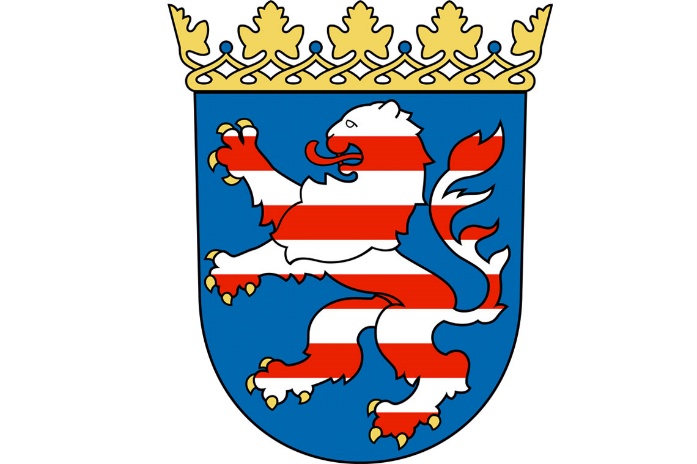 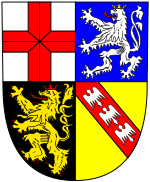 Hessen
Saarland
Welche Tiere sehen Sie?
Ein Bär
Ein Pferd
Welche Tiere sehen Sie?
Ein Stier
Ein Greif
Ein Drache
Drei Löwen
Welche Tiere sehen Sie?
Ein Adler
Ein Löwe
Leseverstehen:
Wortschatz:
Die Symbole
Die Zusammenhörigkeit
Gemeinsamkeit der Bürger
Die Flagge
Das Wappen
Die Nationalhymne
Der Vergleich
Das Motiv
Die Stärke
Die Macht
Das Ausdauer
Ramz
Birdamlik
Xalqlarning birlashuvi
Bayroq
Gerb
Madhiya
Solishtiruv
Sabab, asos
Kuch
Hokimlik
Chidamlilik
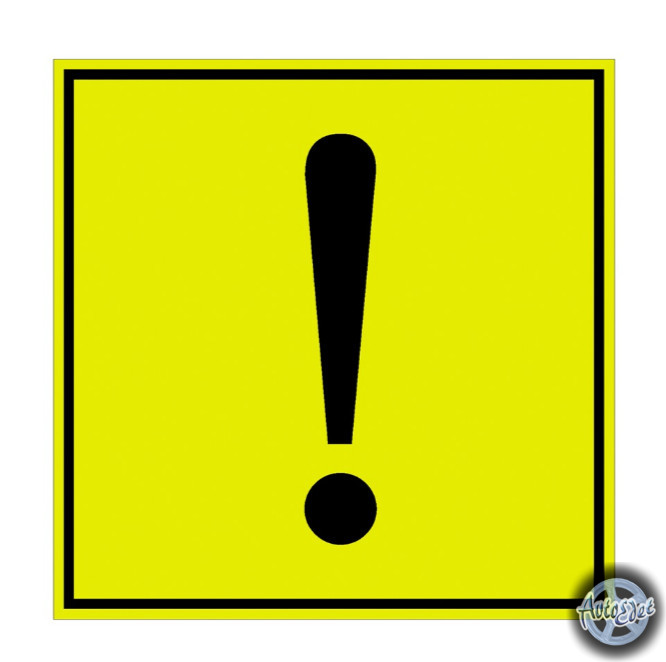 Richtig/Falsch:
Selbständige Arbeit:
Malen Sie das Wappen eines Bundeslandes!
Lernen Sie neue Vokabeln auswendig!